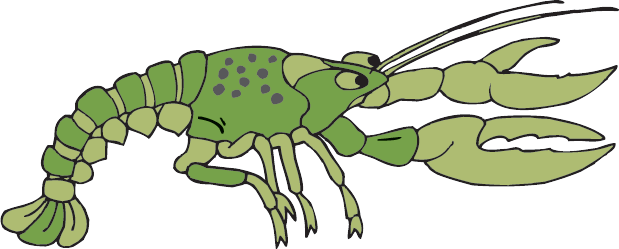 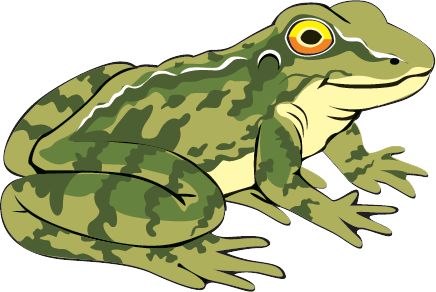 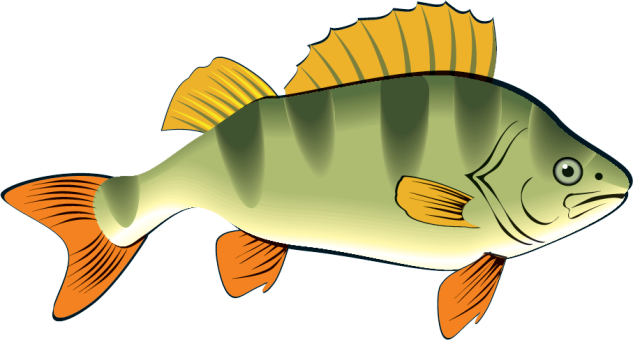 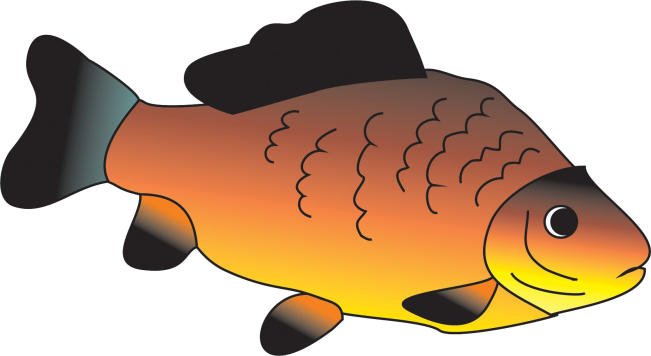 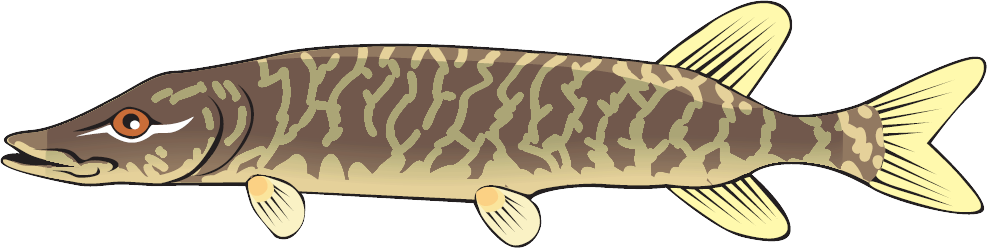 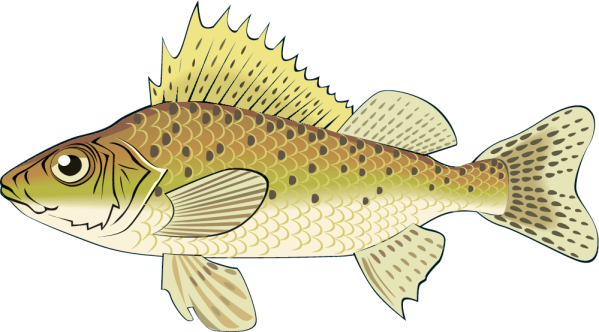 Коли живий — зелений,
Звариться — червоний.
Відгадайте загадки.
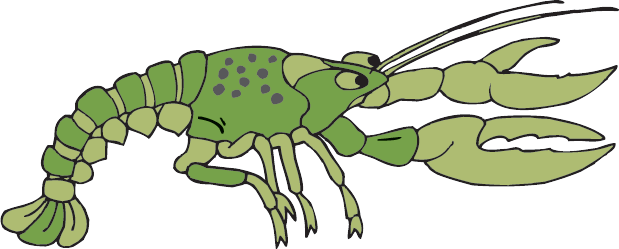 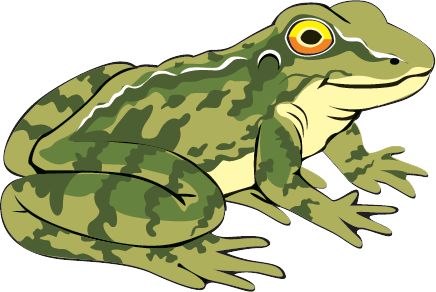 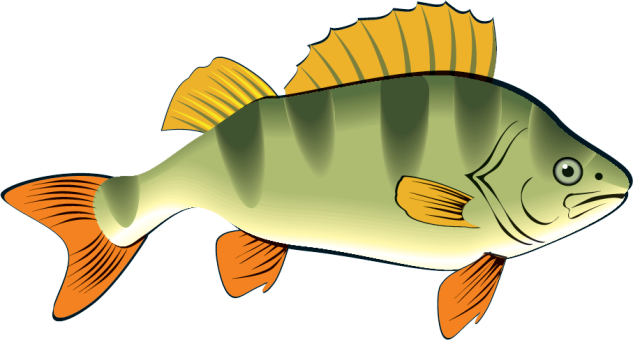 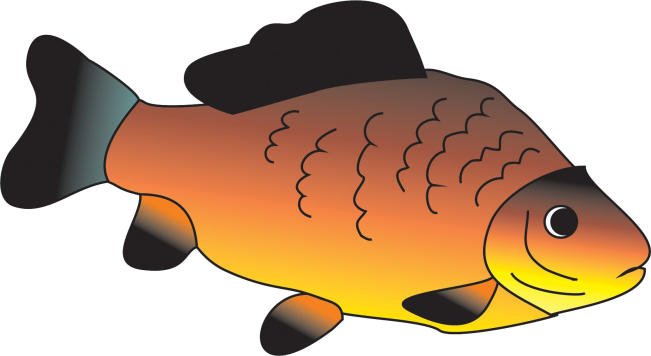 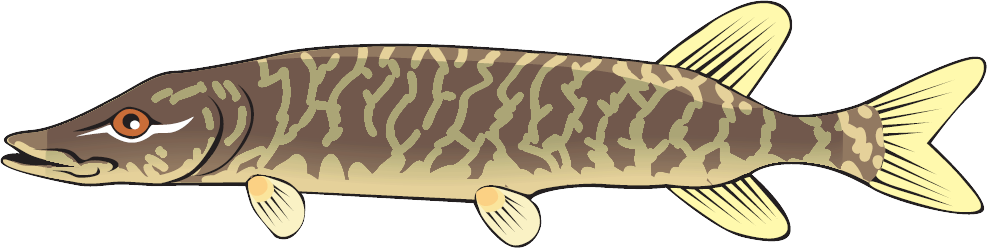 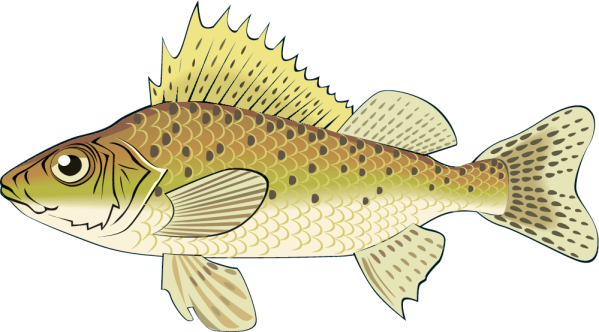 Стас закинув вудку в річку,
Спіймав рибу невеличку
Та пустив її з руки,
Бо кусались плавники.
Відгадайте загадки.
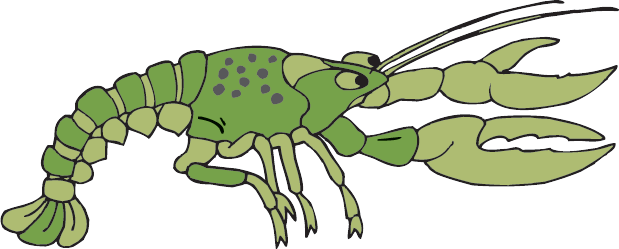 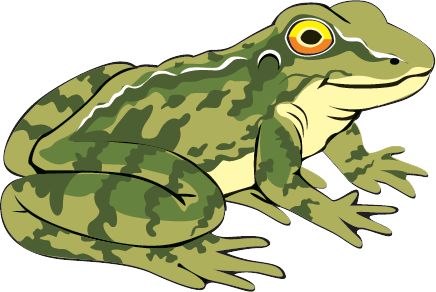 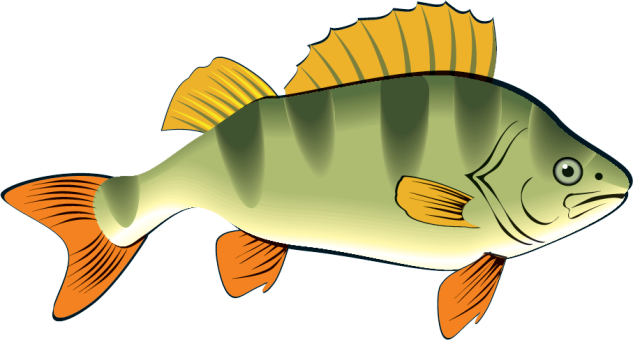 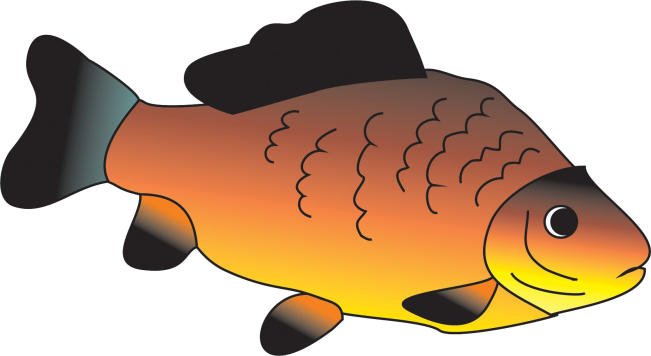 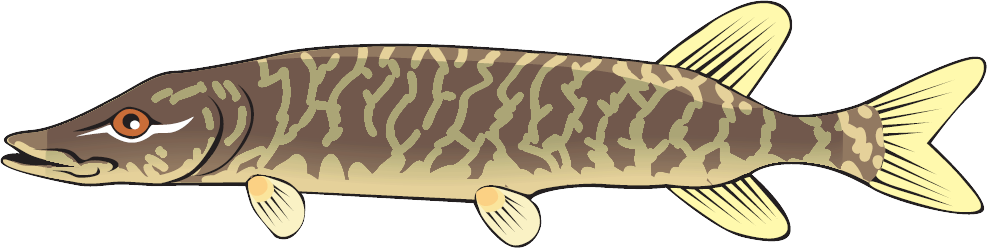 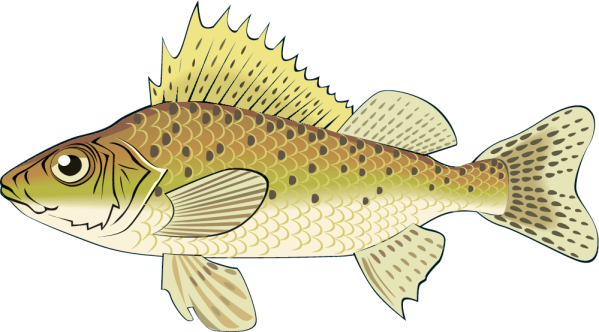 Вудки ми позакидали,
Щось одразу упіймали.
Рибка ця нівроку,
Ну, а зветься...
Відгадайте загадки.
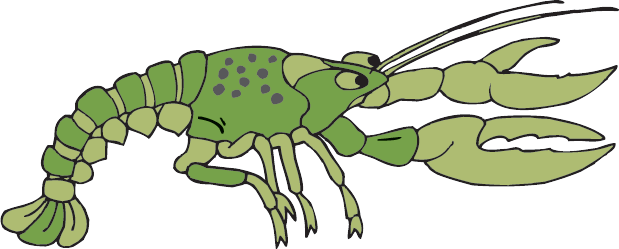 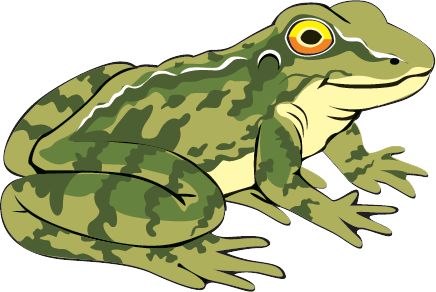 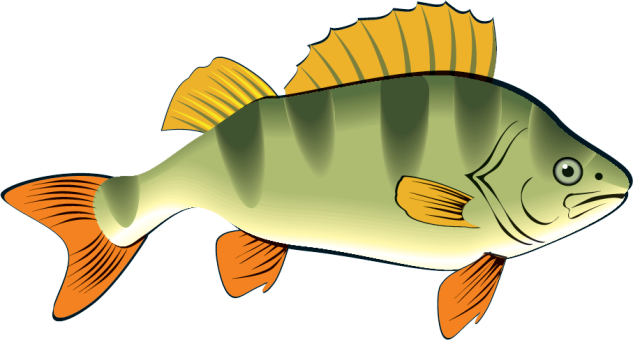 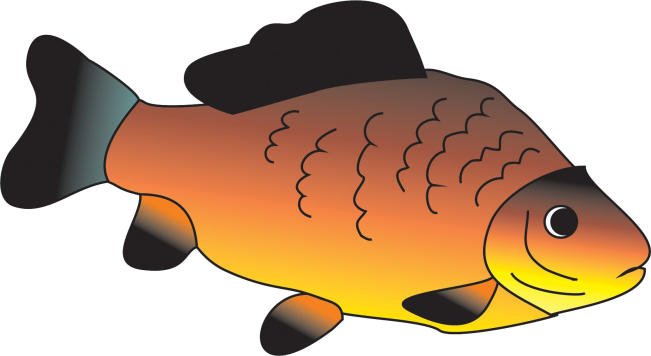 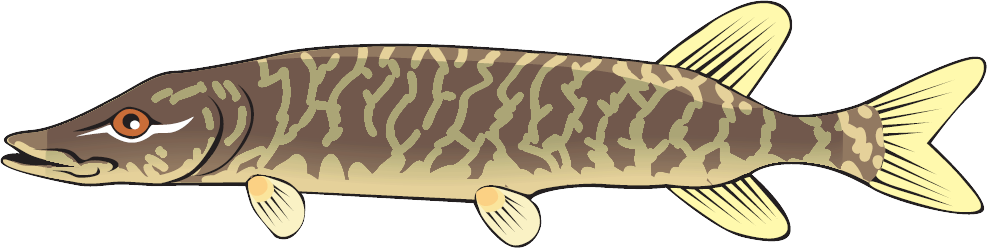 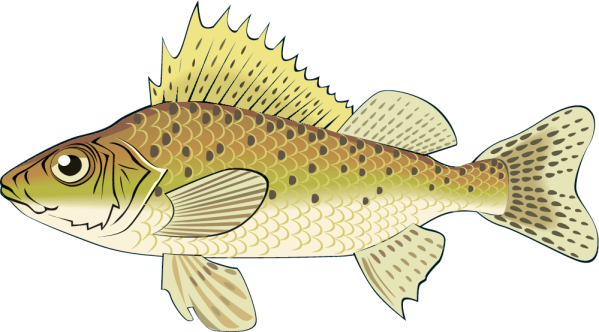 У ставку найбільша злюка —
Це зубаста хижа...
Відгадайте загадки.
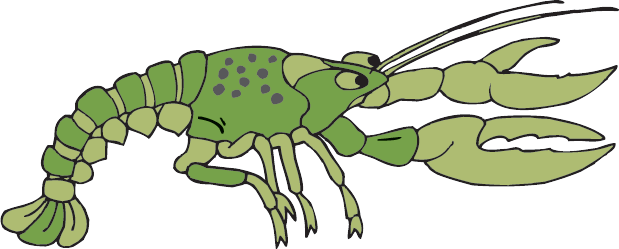 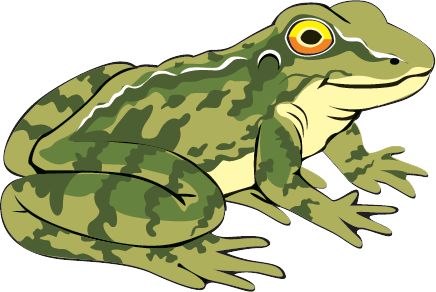 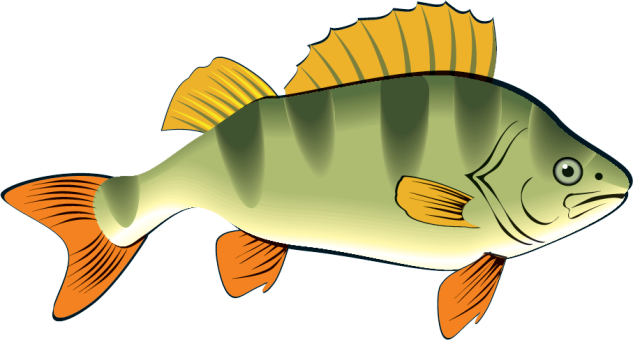 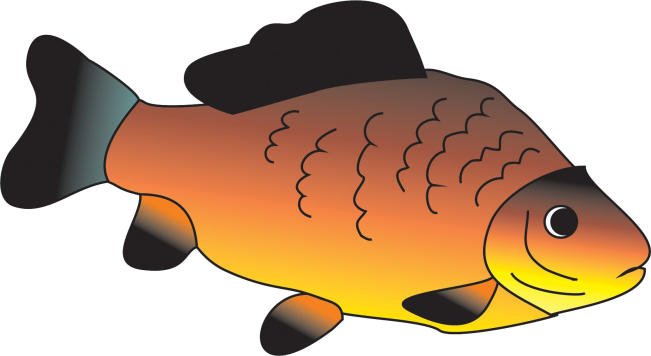 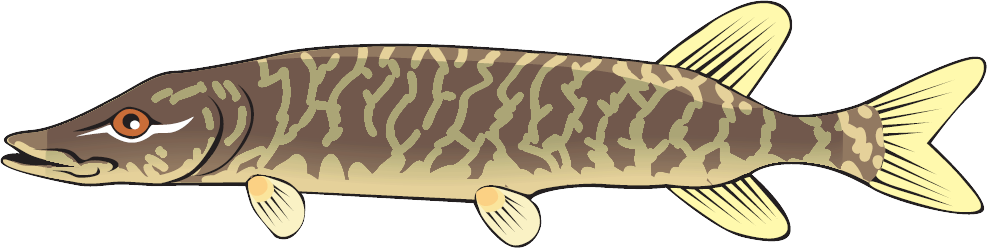 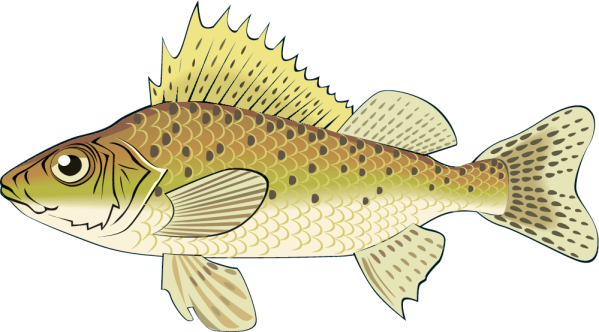 У мулі він ховається,
В сметані смажиться.
Відгадайте загадки.
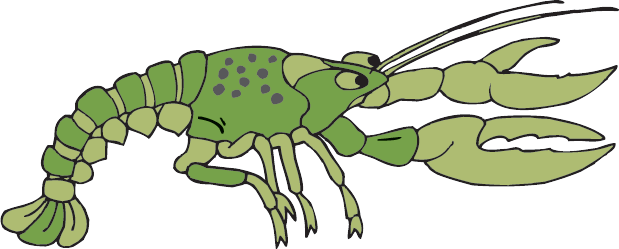 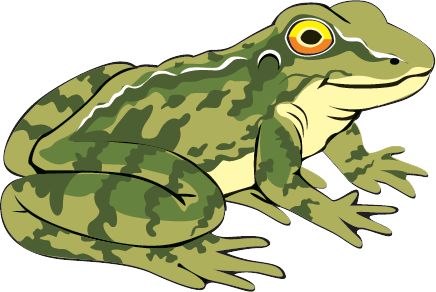 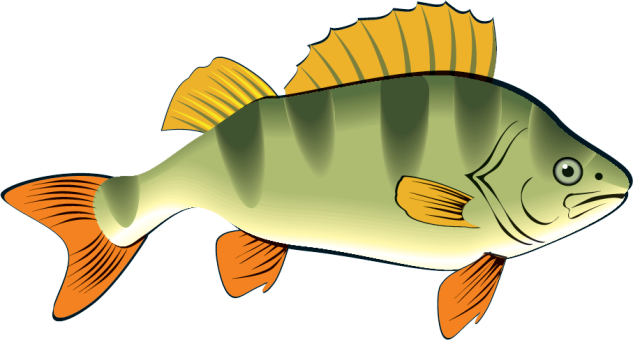 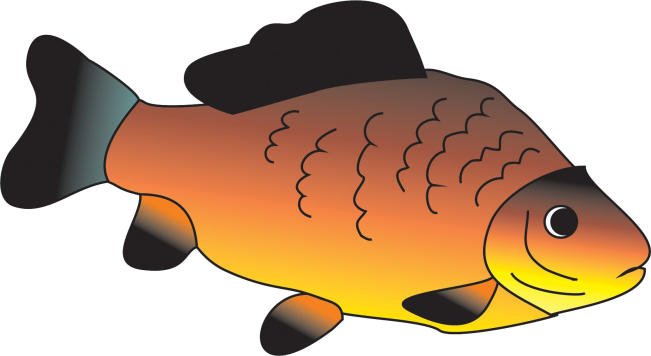 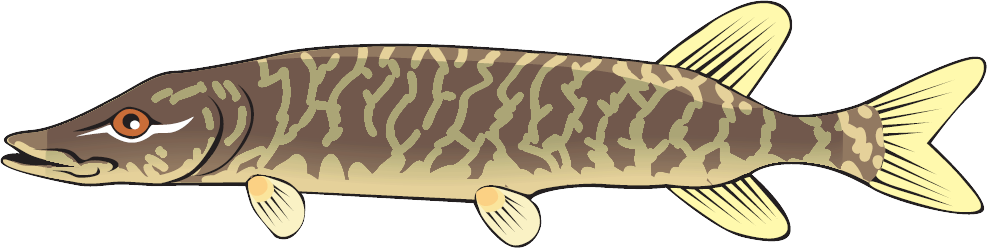 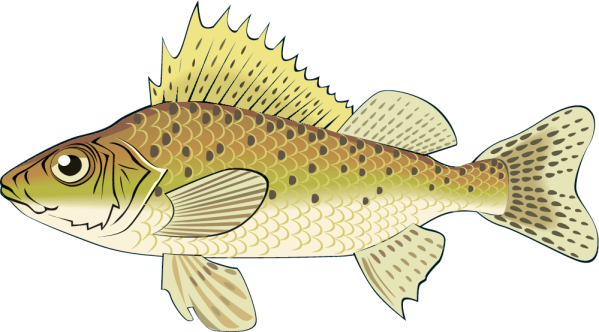 У зеленім платті,
Влітку серед латаття
Пісні «Ква-ква-ква!» співає,
А хатки не має.
Відгадайте загадки.
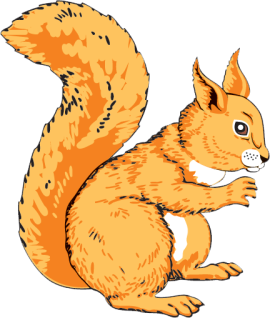 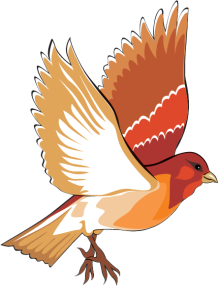 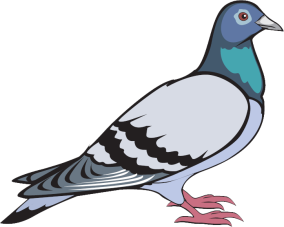 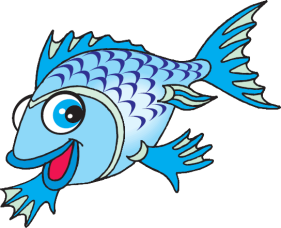 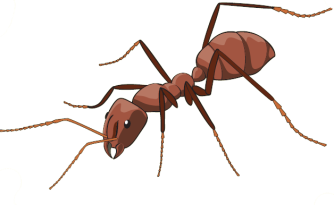 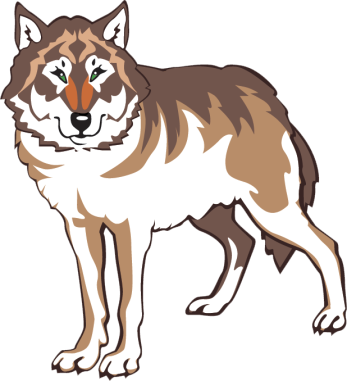 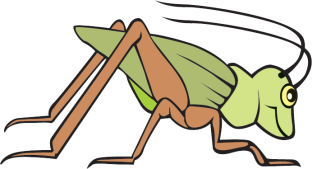 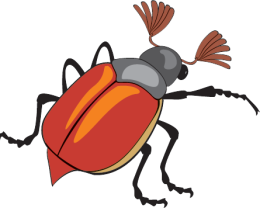 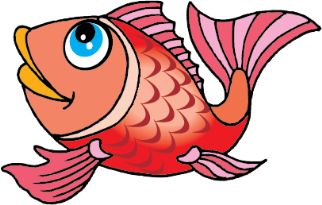 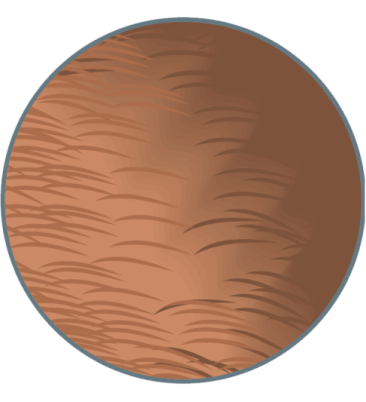 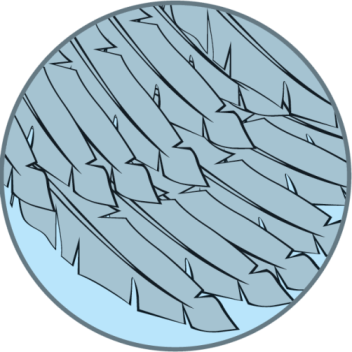 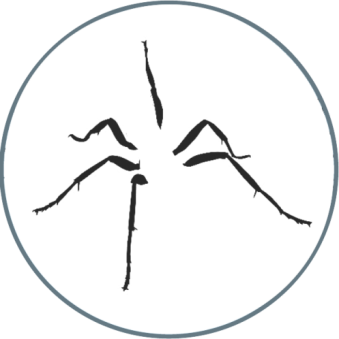 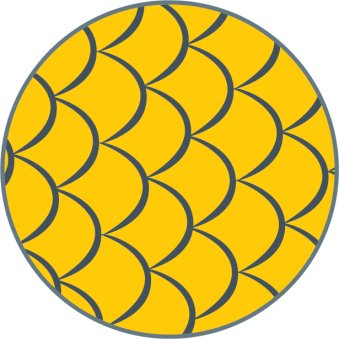 Згрупуйте істот за певними ознаками.
Поясніть свій вибір.
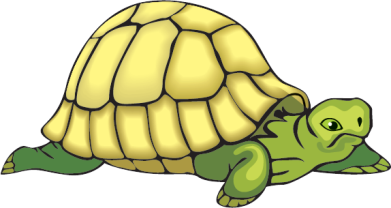 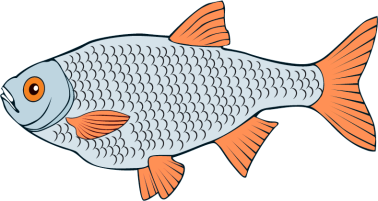 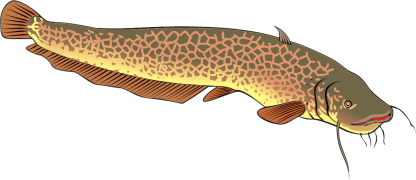 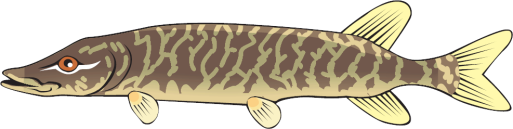 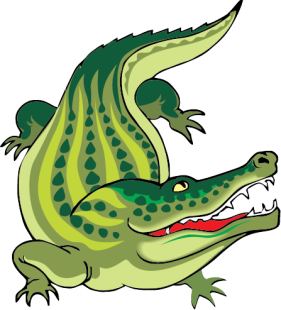 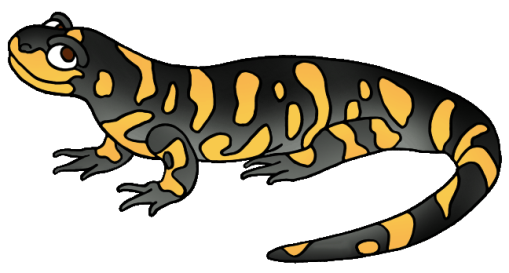 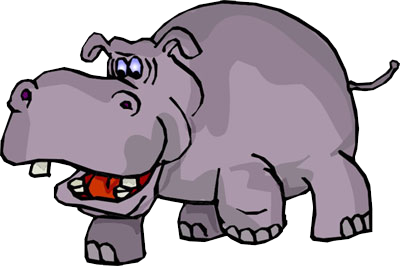 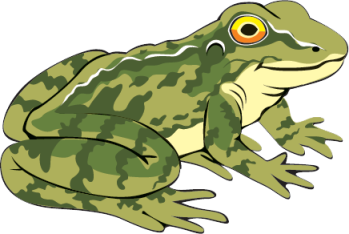 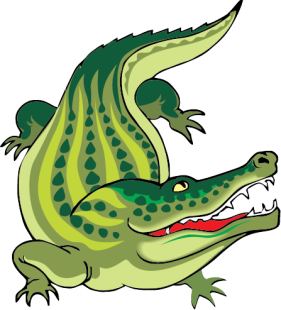 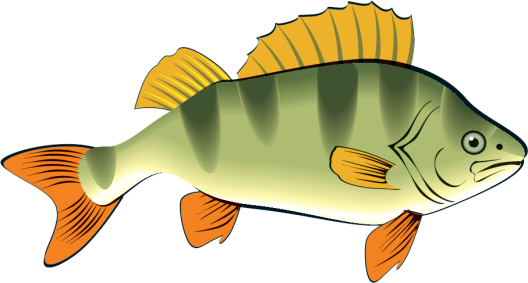 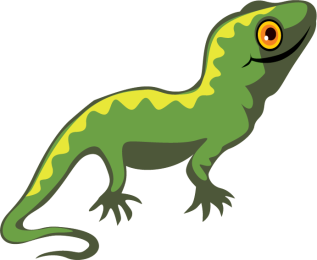 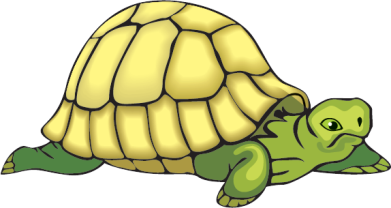 У кожній групі оберіть зайве та назвіть одним словом істот, що залишилися.
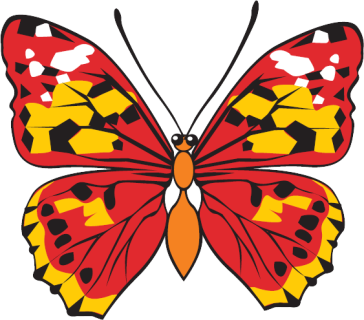 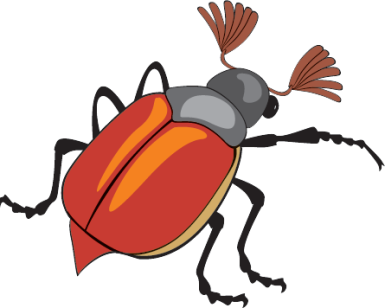 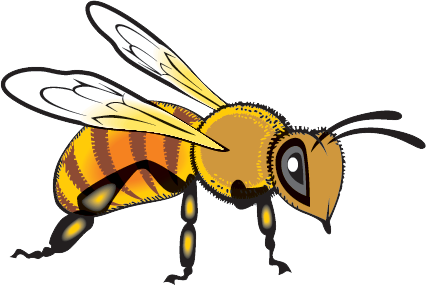 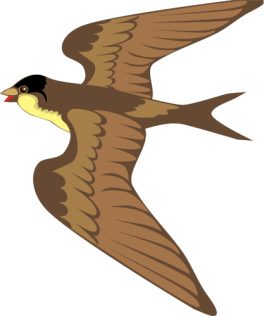 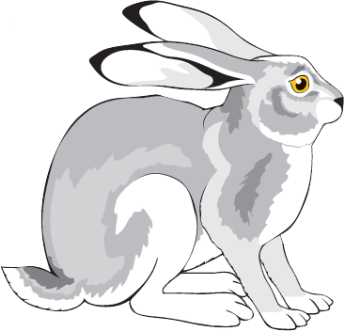 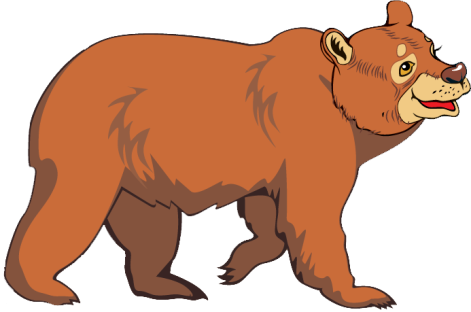 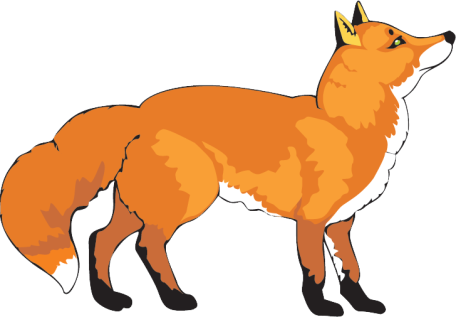 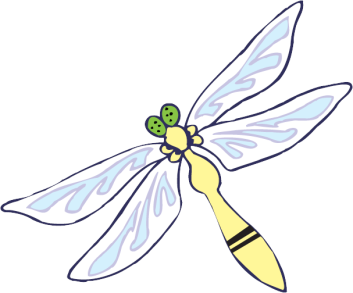 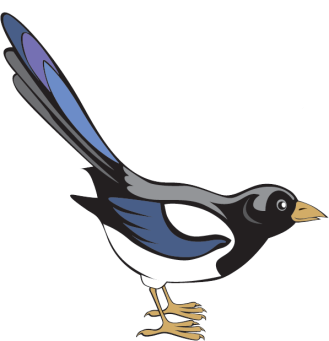 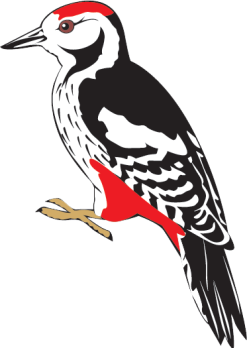 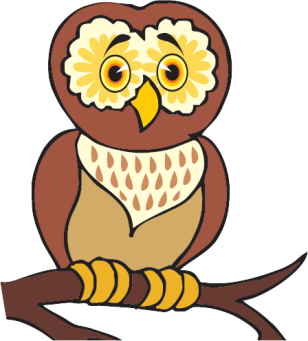 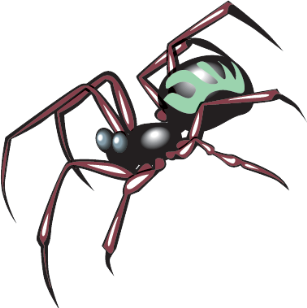 У кожній групі оберіть зайве та назвіть одним словом істот, що залишилися.
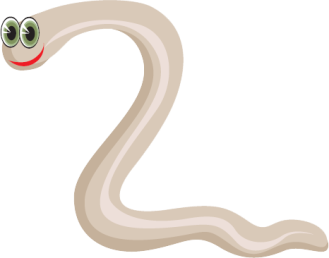 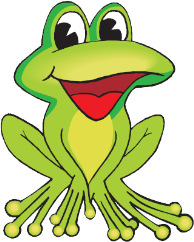 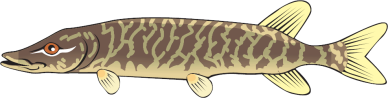 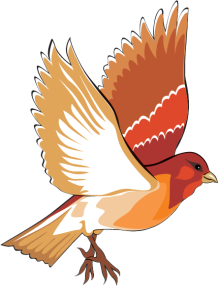 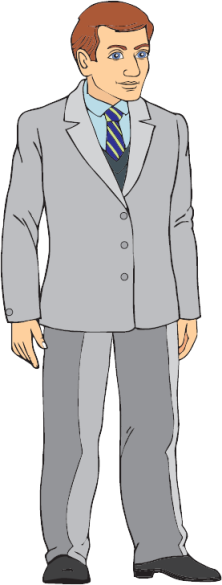 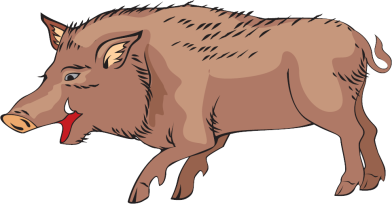 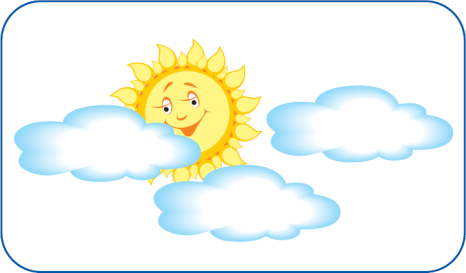 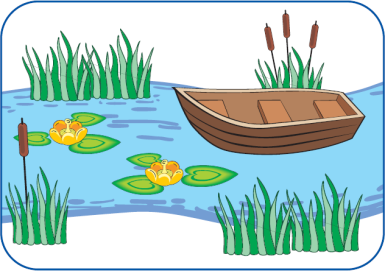 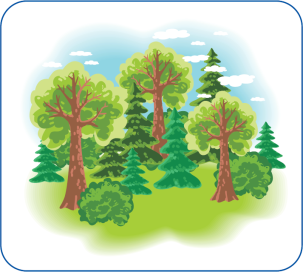 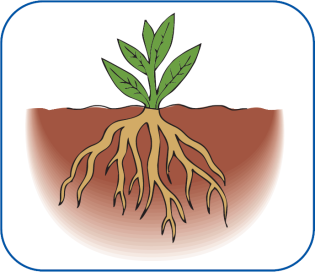 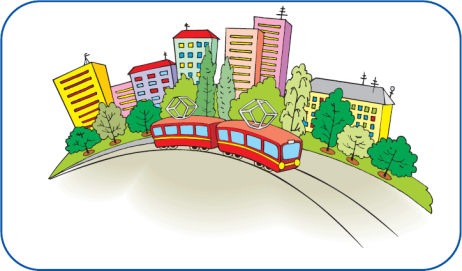 Назвіть усіх живих істот.
Перемістіть їх до місця мешкання.